Welcome this Monday to …
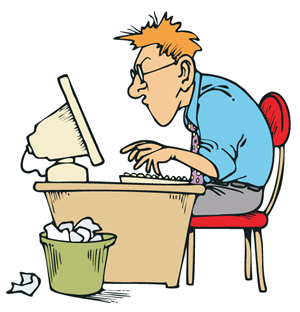 an afternoon with a lecture and workshop on scientific reading, writing and reviewing

Before the first language lecture on Sept, 8th, please read the three survey examples that can be found on thecourse homepage!
You do not have to read them in detail. Rather, get acquainted with them, browse them and pay attentionto how they are structured. They will be discussed andfurther analysed in class.
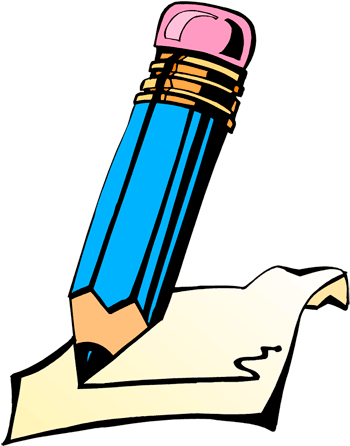 Three diverse texts
All examples of survey papers
Model-Based Evaluation: From Dependability to Security by Nicol et alPrudent Practices for Designing Malware Experiments: Status Quo and Outlook by Rossow et alLittle words can make a big difference for text classification by Riloff

Introducing scientific writing, function, structure and organization of survey papers
How to work with reviewing strategies
Analyses of
Text structure, logic, text building, general to specific, topic sentences
Definitions and explanations
Problem, process, and solution, argumentation
Data commentary
Style and language
In-text referencing
Summary writing strategies, paraphrasing
[Speaker Notes: In the workshop,  analyses of text parts

The information flow and logic in the text
Based on Feak and Swales - analyses through a set of examples from Nicol et al, to get an in-depth understanding of the text]
Finally….
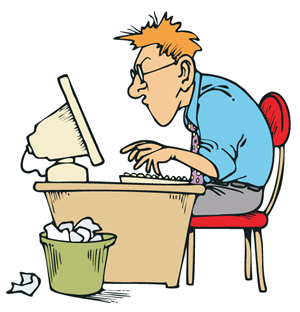 In this course a large number of teachersand TAs are involved. We are all here to help you improve your writing, reading and reviewing skills,something that is of value in a much wider context than computer science. 
Do take advantage of this opportunity!
		Looking forward seeing you           Monday 8 Sept in EB!
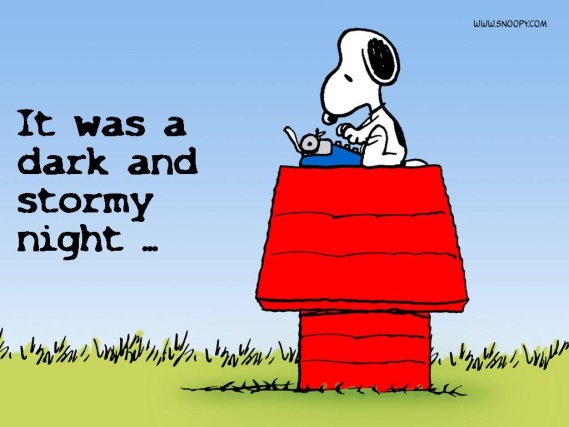 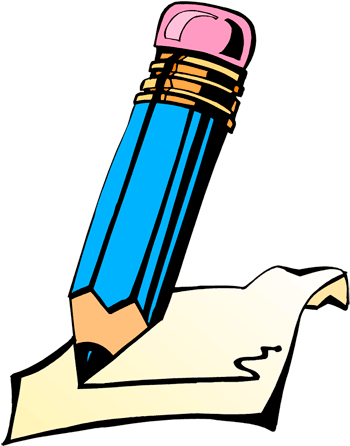